What’s New In HealthcareAnd Human Services
Amanda Vaccaro
Jackson Lewis P.C. | Washington, D.C. Region
amanda.vaccarojacksonlewis.com| (703) 483-8378
Affordable Care Act – What Now?
Remains “the law of the land”
First question: Are you an “Applicable Large Employer”?
At least 50 Full-Time Equivalents (FTE) in prior calendar year
Full time = at least 30 hours per week paid/entitled to payment
Key issues to consider:
Man hours, not physical headcount
Ownership structure of related entities (Aggregated ALE Group) 
Seasonal workers: 120 days of calendar year
2
www.jacksonlewis.com
[Speaker Notes: HOUR OF SERVICE: Generally, an hour of service means each hour for which an employee is paid, or entitled to payment, for the performance of duties for the employer, and each hour for which an employee is paid, or entitled to payment, for a period of time during which no duties are performed due to vacation, holiday, illness, incapacity (including disability), layoff, jury duty, military duty or leave of absence.

SEASONAL: If an employer’s workforce exceeds 50 full-time employees for 120 days or fewer during a calendar year, and the employees in excess of 50 who were employed during that period of no more than 120 days were seasonal workers, the employer is not considered an applicable large employer.]
Employer Coverage vs. Employee Coverage
Second question: Which employees must be covered?
Full-time employees – don’t get tricky!
Not part-time employees
Seasonal employees: look-back measurement period (3-12 months)
Up to 90-day waiting period for eligible employees
3
www.jacksonlewis.com
DOL’s New Overtime Rule – What Now?
More than doubled the maximum salary at which white collar workers would qualify for overtime, from $23,660 to $47,476
DOL estimated this would affect 4.2 million workers
Would have gone into effect on Dec. 1, 2016, but enjoined by a Texas federal judge shortly before that date
“White collar” exemption (exec, admin, professional) based on duties
Judge found DOL may lack authority to implement a salary test that essentially eliminated duties test
Currently on appeal before a federal appellate court
4
www.jacksonlewis.com
Potential Outcomes:
Trump administration could keep appeal going, but unlikely
Trump has expressed resistance to new regulations
DOL appointee, Alexander Acosta, has questioned agency’s authority to set salary basis test 
If administration drops appeal, AFL-CIO might take it up
DOL could go through full rulemaking process again
Last round took over a year
Could increase salary level less dramatically
5
www.jacksonlewis.com
Sexual Orientation Discrimination – What Now?
Title VII does not explicitly prohibit; 22 states do
2015 EEOC guidance 
Ruling by 7th Circuit on Tuesday: “discrimination on the basis of sexual orientation is a form of sex discrimination”
6
www.jacksonlewis.com
[Speaker Notes: DC, MD laws
7th Circuit is over Wisconsin, Illinois & Indiana]
Sexual Orientation Discrimination – What Now?
Title VII does not explicitly prohibit; 22 states do
2015 EEOC guidance 
Ruling by 7th Circuit on Tuesday: “discrimination on the basis of sexual orientation is a form of sex discrimination”
7
www.jacksonlewis.com
[Speaker Notes: DC, MD laws
7th Circuit is over Wisconsin, Illinois & Indiana]
Policies And Practices Worth Reviewing:
OSHA final rule on reporting requirements
Phased-in electronic reporting of certain injury and illness data
Anti-retaliation provision, incentive programs discouraging reporting
Social media – “protected concerted activity”
Seek to initiate group action?
Reference, involve, or concern wages, hours, benefits, working conditions or other terms and conditions of employment?
Conduct rules (“disrespectful,” “insubordination,” “negative”)
Background checks
8
www.jacksonlewis.com
[Speaker Notes: Establishments with 250 or more employees in industries covered by the recordkeeping regulation must submit information from their 2016 Form 300A by July 1, 2017. These same employers will be required to submit information from all 2017 forms (300A, 300, and 301) by July 1, 2018. Beginning in 2019 and every year thereafter, the information must be submitted by March 2.
Establishments with 20-249 employees in certain high-risk industries must submit information from their 2016 Form 300A by July 1, 2017, and their 2017 Form 300A by July 1, 2018. Beginning in 2019 and every year thereafter, the information must be submitted by March 2.]
THANK YOU
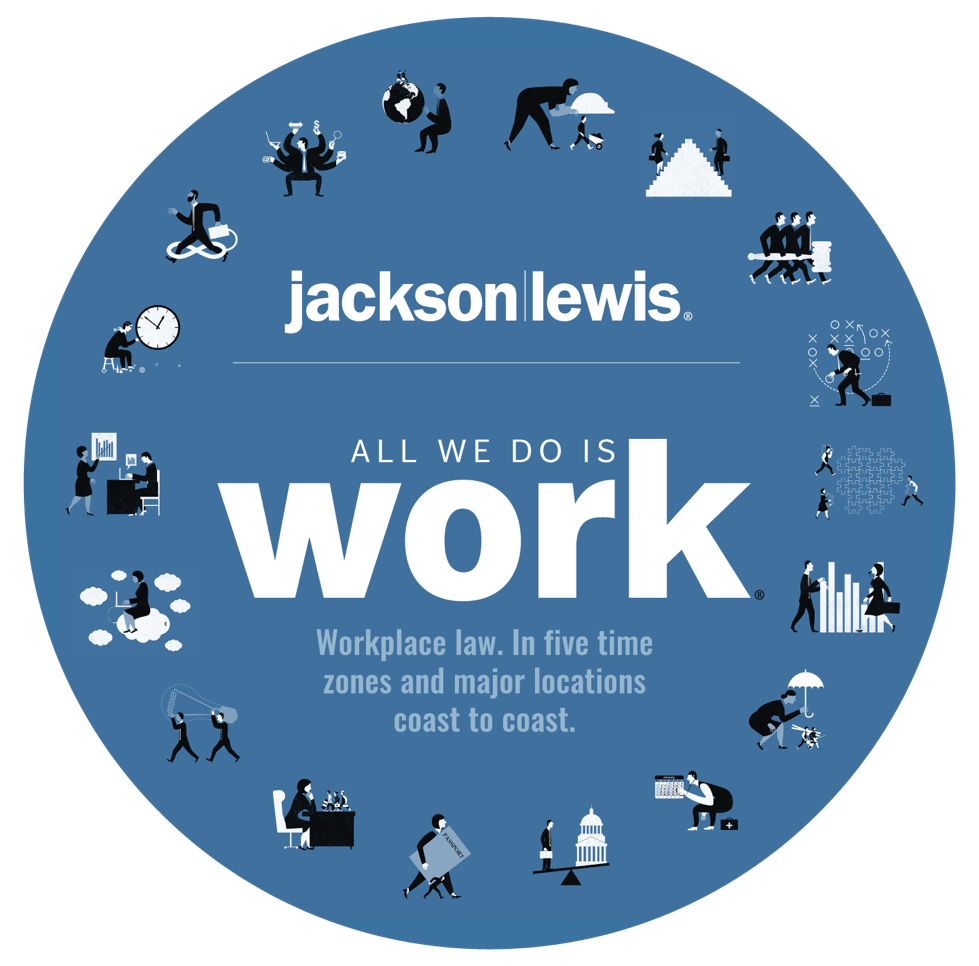 With 800 attorneys practicing in major locations throughout the U.S. and Puerto Rico, Jackson Lewis provides the resources to address every aspect of the employer/employee relationship
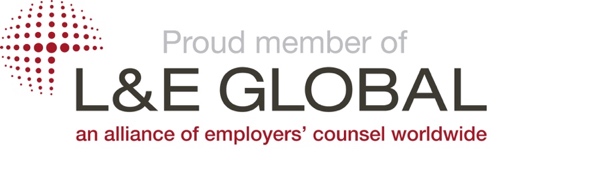 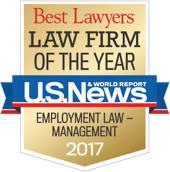 www.jacksonlewis.com
9